بسم الله الرحمن الرحیم
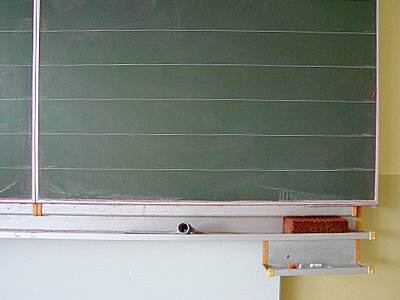 نظارت و راهنمایی آموزشی
نظارت و راهنمایی آموزشی بالینی ( مشاهده مستقیم رفتار معلمان در کلاس درس)
مقدمه
نظارت و راهنمایی مفهوم عام و کلی دارد. بدین معنا که در همه سازمانها و موسسات اعم از ساده یا پیچیده، انتفاعی  یا اجتماعی، بزرگ یا کوچک، دولتی یا خصوصی، سنتی با الگوهای قدیمی یا مدرن و پیشرفته و مجهز به سیستمهای الکترونیک کاربرد دارد. ثبات و ادامه حیات هر سازمانی به نوعی مستلزم نظارت و راهنمایی است. 
آموزش و پرورش که یکی از پیچیده ترین سازمانهای انسانی است برای حفظ و تداوم فعالیت های آموزشی و نیل به اهدافش همواره به نظارت و راهنمایی نیاز داشته و دارد. 
نظارت وراهنمایی معلم شامل فعالیتهایی مختلفی می شود که توسط افراد زیادی چه در کلاس و چه خارج از کلاس درس قابل اجراست. 
نظارت در کلاس درس اشاره دارد به فرایند مشاهده و تشکیل جلسه ای که رشد شخصی معلم را ورای سطح کنونی عملکردش افزایش می دهد این رشد شامل پرورش تفکر و رشد حرفه ای او در کارش می شود که در نهایت تاثیر مثبتی بر یادگیری دانش آموزان دارد.
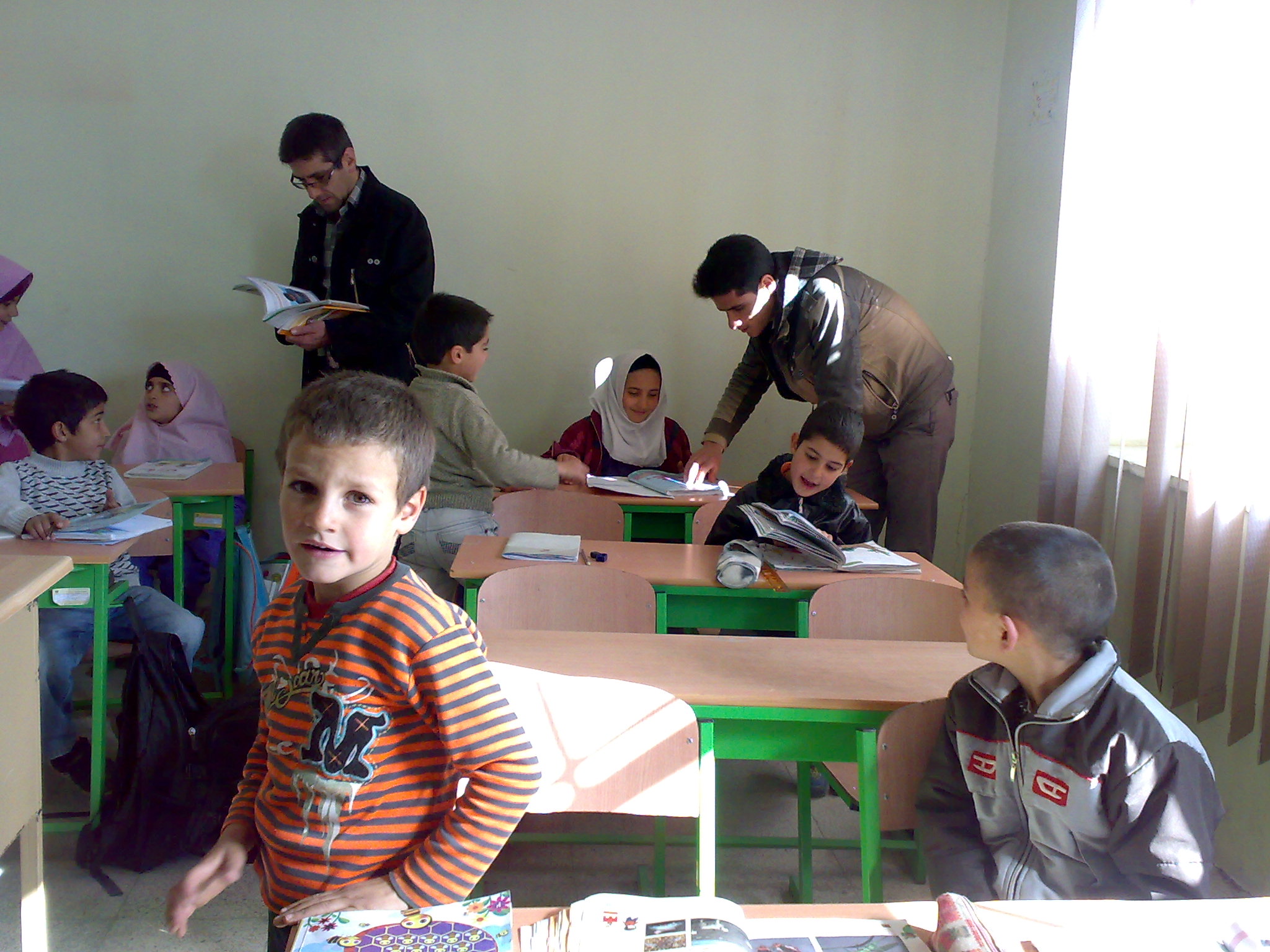 دو کارکرد مهم مدیران (رهبران آموزشی)
1- ارزشیابی عملکرد معلمان

 2- نظارت و راهنمایی آموزشی
ارزشیابی عملکرد معلم
تعریف ارزیابی : وسیله ای است برای ارزشیابی
تعریف ارزشیابی : یعنی قضاوت کردن، داوری کردن و ارزش گذاری
ارزشیابی معلم : یعنی قضاوت جامع در رابطه با عملکرد معلم و توانمندی و شایستگی ها برای اهداف و مقاصد.
مفاهیم نظارت و راهنمایی آموزشی :
در فرهنگ تعلیم و تربیت نظارت و راهنمایی عبارت است از :
کوششهای مسئولان منتخب مدرسه  برای راهنمایی و هدایت معلمان و دیگر کارکنان آموزشی در اصلاح وضع آموزش و روشهای تدریس که مستلزم تحریک رشد و پیشرفت حرفه ای معلمان، انتخاب هدفهای آموزشی و تجدید نظر در آنها ، مواد آموزشی، روشهای تدریس و ارزشیابی آنهاست .
مارکس و استوپس (1971) هرگونه فعالیتی را که عمدتا برای اصلاح آموزش در کلاس درس صورت گیرد در حوزه نظارت و راهنمایی آموزشی تلقی می کنند. 
برتون (1955) نظارت و راهنمایی آموزشی را خدمت فنی – تخصصی ای می دانند که هدف آن مطالعه و اصلاح همه عواملی است که بر رشد و پرورش کودک اثر می گذارد و معتقدند این کار وقتی بطور موثر انجام می گیرد که مبتنی بر همکاری گروهی باشد. 
در متون کلاسیک تربیتی : نظارت و راهنمایی به معنای کنترل، هدایت و ارزشیابی امور جاری به منظور بررسی عملکردها ست.
بن هاریس از صاحب نظران تعلیم و تربیت نظارت و راهنمایی آموزشی را این چنین تعریف می کند : نظارت آموزشی کارکنان مدرسه بر افراد و حتی اشیاء به منظور اداره و کنترل مدرسه یا تغییر برنامه های آموزشی صورت می گیرد و بطور مستقیم در نیل به هدفهای اساسی آموزشی مدرسه تاثیر دارد.
فور سایت: نظارت را کار و تلاش مبتنی بر همکاری حرفه ای و تشریک مساعی جمعی تلقی می کنند و معتقدند نظارت مجموعه فعالیت هایی است که برای اصلاح فرآیند تدریس و یادگیری طراحی شده است نه برای قضاوت در مورد شایستگی معلمان  یا کنترل آنان.
اصول نظارت  از ديدگاه صاحبنظران نظارت و راهنمايي آموزشي
اصل سازمانی : 
 نظارت و راهنمایی آموزشی  رفتاری سازمانی است و باید مسئولیتی مدیریتی در مدرسه  تلقی شود. امروزه، نظارت و راهنمایی آموزشی در تشکیلات آموزش و پرورش اغلب کشورها وجود دارد و مسئولیت آن بر عهده مدیر مدرسه یا راهنمای آموزشی است.
اصل مسئولیت و اختیار : 
مسئولیت هنگامی معنا پیدا می کند که با اختیار توام باشد، نظارت و راهنمایی آموزشی یک وظیفه ستادی است  یعنی راهنمایان نمی توانند با ایجاد ارتباطات رسمی از طریق سلسله مراتب سازمانی و با توسل به دستورالعملها و آیین نامه ها مسائل و مشکلات آموزشی را حل و فصل کنند .بلکه  باید به  تخصص، مهارتها و تواناییهای حرفه ای خود متکی باشند تا معلمان نیز در پذیرش رهنمودهای آنان تمایل و اشتیاق بیشتری داشته باشند.
اصل پویاییهای گروهی : 
نظارت و راهنمای آموزشی وظیفه ای مشارکت جویانه یا همراه با همکاری حرفه ای گروهی است. (هوی و فورسایت)
بدون همکاری حرفه ای راهنمای آموزشی، معلم، مدیر مدرسه و دیگر شرکت کنندگان در این وظیفه ، موفقیت برنامه های نظارت و راهنمایی آموزشی بعید به نظر می رسد. (کیمبال وایلز)
اصل ارزشمند بودن فرد و گروه :
 هنگام واگذاری تکالیف و مسئولیتها و اعمال روشهای نظارت در مورد هر معلم به تفاوتهای فردی آنان توجه گردد. زیرا پیامد آن ایجاد خود پنداری مثبت در معلمان از خود و کارشان است که موجب برانگیختن، فعال شدن و هدایت رفتار آنان در جهت اهداف مدرسه می شود.
اصل علمی بودن :
 امروزه یافته های بسیار در علوم رفتاری و سازمانی در زمینه های تدریس، یادگیری ، ارتباطات، سازماندهی و مدیریت بوجود آورده است که در آ.پ کاربرد یافته است و معلم، فردی دارای تفکر و مستقل با روحیه ای جاه طلبانه و خواستار آزادی و استقلال عمل است که با انگیزه های شخص و تحقق آرمانهای خاص به آ.پ وارد شده است.
ناظران باید سعی کنند در برنامه های نظارت و راهنمایی آموزشی و کار با معلمان از اندیشه های علمی جدید، یافته ها، پدیده ها،و تکنولوژی جدید استفاده گردد تا بتوانند پاسخگوی نیازهای آتی آ .پ  جوانان باشند.
  اصل تغییر :
         بر اساس یک اصل کلی سازمانی تمام سازمانهاو افراد در فرایند گذر زمان نیاز به تغییر  دارند تا بتوانند پاسخگوی تحولات اجتماعی، اقتصادی و فرهنگی باشند.که می تواند از درون سازمانی (راهنمایان آموزشی و مدیر ) و برون سازمان و ملی (وزارت آ.پ) صورت گیرد. ممکن مقاومت در برابر تغییر رخ بدهد که مسئول رفع آن مدیر مدرسه و راهنمای آموزشی هستند
یکی از اصول نظارت و راهنمایی اصل تغییر است
این اصل عبارت است از اینکه تمام افراد و سازمانها در فرآیند گذر زمان نیاز به تغییر پیدا می کنند و دوام و ادامه حیات هر فرد و سازمانی مستلزم تغییر است .
بسیاری از افراد چون موقعیت خویش را در معرض خطر می بینند ، یا در گذراندن مراحل تغییر خود را ناتوان می پندارند ، یا انطباق با تغییر را مشکل تلقی می کنند و یا اصولا آن را ضروری تشخیص نمی دهند . در مقابل ایجاد تغییر مقاومت می کنند یا با اکراه می پذیرند . چنانچه راهنمایان آموزشی معلمان را متقاعد کنند که تغییر برای رشد و پیشرفت حرفه ای آنان ضروری است و فرآیند تغییر را برایشان تسهیل کنند بدیهی است معلمان نیز بتدریج تمایل به تغییر پیدا می کنند .
تغییر لزوماخودبه خود اتفاق نمی افتد ونتایج پیش بینی شده را به همراه ندارد زیرا همواره با مقاومت و حالتهای تدافعی افراد توام است .
مسئولیت ایجاد تغییر در سطح ملی بر عهده وزارت آموزش و پرورش  و در مدرسه با مدیران و راهنمایان آموزشی است . 
برنامه های نظارت و راهنمایی باید به نحوی طراحی شود که بتدریج زمینه لازم برای پدید آوردن تغییرات مورد انتظار جامعه و سازمان در معلمان فراهم گردد .
مسئولان نظارت و راهنمایی آموزشی
هر کسی با هر مسئولیتی در هر بخش از آموزش و پرورش به طور مستقیم  یا غیر مستقیم برای اصلاح فرآیند آموزش در مدرسه و کلاس درس تلاش کند راهنمای آموزشی نامیده می شود.
از جمله :
مدیران مدارس، معاونان آموزشی مدارس، معلمان راهنما، مشاوران آموزشی، مدیران گروههای آموزشی، روساء و معاونان آموزشی نواحی و مناطق آموزش و پرورش، هماهنگ کننده های برنامه های آموزشی و متخصصان تعلیم و تربیت
ویژه گی های یک راهنمای آموزشی ایده ال
روحیه رازداری داشته باشد و به معلمان احساس آرامش دهد . 
پیش داوری نکند و روشن فکر باشد و از ایده های جدید معلم حمایت کند .
اطمینان بخش باشد و از محتوی، دانش و تربیت و مهارت های نظارتی آگاه بوده و احترام معلم را به عنوان یک فرد حرفه ای حفظ کند.
مهارت های مفید ارتباطی مثل گوش دادن فعال، حساسیت و تدبیر را به کار بندد.
با الگو سازی یک نگرش مثبت، اشتیاق به تدریس و تفکر در رفتارهای فردی نمونه های خوبی ارائه دهد. 
حس شوخ طبعی داشته باشد.
ضرورت و اهمیت نظارت و راهنمایی آموزشی
کمبود معلمان متخصص و حرفه ای
نارسایی در تربیت معلم و فرآیند های آن 
رشد حرفه ای
توجه بیشتر مدیران به فعالیت های اداری و غیر آموزشی
اصلاح فرآیند یادهی و یادگیری 
تغییر نگاه سنتی
نظارت آموزشی چه رابطه ای با ارزشیابی عملکرد معلم دارد
هم نظارت بر معلم  و هم ارزشیابی معلم هر دو از عملکردهای ضروری هستند که از یکدیگر جدا و مستقل هستند  اما نقش مکمل دارند . 

چگونه بین آنها رابطه برقرار کنیم 
به دو شیوه :
از طریق شخص 
یعنی یک نفر کار  نظارت  انجام می دهد و یک نفر کار ارزشیابی معلم ، ولی با توجه به اینکه در مدارس این تعداد نیرو را نداریم . اگر بخواهیم اینکار را انجام بدهیم منابع زیادی می خواهد 
از طریق زمان و فرآیند 
باتوجه به  وضعیت معلمان  از نظر عملکرد و سابقه ارزشیابی و نظارت انجام می شود ، لذا شیوه ارزشیابی متفاوت است
فرآیند نظارت و ارزشیابی معلمان
چرا معلمان و مدیران آموزشی از نظارت دل خوشی ندارند
عملکرد ناظران 
عدم فهم مشترک از نظارت 
نگاه به نظارت منفی است 
ترکیب نظارت با ارزشیابی 
اعتماد نداشتن به یادگیری های خود
تفاوت های اساسی بین  نظارت آموزشی و ارزشیابی معلم
تفاوت های اساسی بین  نظارت آموزشی و ارزشیابی معلم
نظارت و راهنمایی آموزشی بالینی ( مشاهده مستقیم رفتار معلمان در کلاس درس)
بیشتر متخصصان معاصر از روش سنتی  نظارت به عنوان کنترل مستبدانه زیر دستان برای اصلاح آموزش به شدت بیم دارند. 
اجتناب از مدل سنتی نظارت و تمایل به اصلاح عملکرد معلمان و بهبود آموزش بتدریج استفاده از روش نظارت و راهنمایی آموزشی بالینی را توسعه بخشید که به عنوان “ جنبش  نظارت و راهنمایی بالینی “ نامیده شد. 
تعریف نظارت و راهنمایی آموزشی 
مطالعه رفتار معلم در کلاس درس با روش نظامند و منظم و در جوی همراه با همکاری و احترام متقابل است نیز مجموعه ای از فعالیتهایی است که برای اصلاح فرایند تدریس و یادگیری طراحی شده است.
نظارت بالینی نظارتی هدفمند و نظامدار است که به منظور بهبود و توسعه فرآیندیاددهی و یاد گیری طراحی گردیده است.
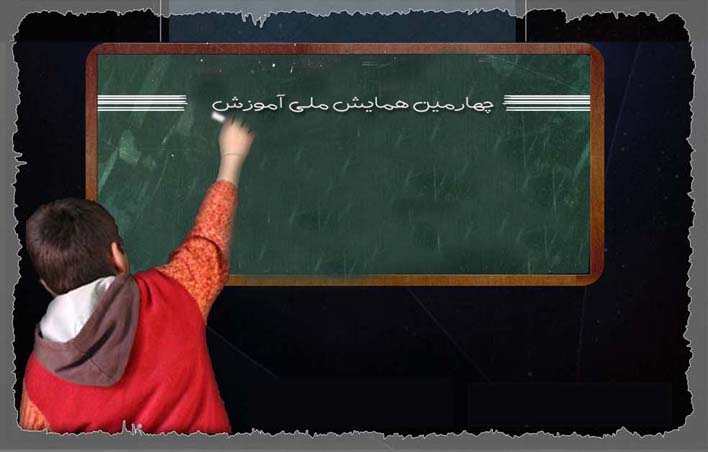 اهداف نظارت بالینی
احیای نقش نظارتی مدیران و معاونین آموزشی
ایجاد فرصتی برای دریافت بازخورد در باره تدریس از طرف دیگران
کمک به معلم جهت بهبود فرآیند آموزشی و پیشرفت تحصیلی دانش آموزان 
کمک به معلم در ایجاد نگرش مثبت رشد مداوم حرفه ای خود 
تشخیص و حل مسائل در فرآیند یاددهی – یاد گیری 
ارتقای مهارتهای تدریس
ویژگی های مفهوم نظارت و راهنمایی آموزشی  از نظر گلد هامر و همکارانش
مراحل مختلف روش مشاهده بالینی از نظر صاحبنظران
پیش مشاهده
مشاهده
پس مشاهده
مراحل مشاهده بالینی از نظر موریس کوگان
مرحله  1: ایجاد و برقراری ارتباط بین راهنما و معلم ، 
شرکت دادن معلم در برنامه ها ی مشاهده بالینی
از بین بردن تشویش و اضطراب معلم از مشاهده
مشخص کردن وظایف طرفین
کمک به معلم در درک و مفهوم نظارت و راهنمایی آموزشی
مرحله 2: برنامه ریزی درسی که با همکاری معلم انجام میشود،( طرح درس روزانه)
تعیین اهداف کاری معلم و دانش آموز
تعریف دقیق نتایج آموزشی
تعیین روشها و فنون تدریس 
تعیین توالی فعالیتها و زمانبندی آنها
تقویت یادگیری و ارزشیابی دانش آموزان
مرحله 3: برنامه ریزی برای مشاهده،پیش بینی روش و استراتژی مشاهده،
تعیین جزئیات و ویژگیهای فرایند مشاهده توسط معلم و راهنما
تعیین هدفهای مشاهده ،نحوه جمع آوری اطلاعات،  ترتیبات فنی برای مشاهده، توسط راهنما 
اعلام  به معلم
مرحله 4 : مشاهده ،
مشاهده وثبت رویدادهای کلاسی
 و عملکرد معلم بر اساس برنامه ریزی و توافقهای صورت گرفته در مراحل قبل
پیش مشاهده
8   7   6   5   4       3      2     1
پس مشاهده
مرحله 5  :  تجزیه وتحلیل عملکرد معلم و فرایند های آموزشی و یادگیری،
تحلیل و تفسیراطلاعات جمع آوری شده 
مشخص نمودن وجوه اشتراک و افتراق نظرها ( معلم و راهنما) و تصمیم گیری
حضور شخص ثالث ( مدیر مدرسه یا یکی از همکاران ) در زمان اختلاف نظر 
مرحله 6  : برنامه ریزی برای نشست و گفتگو ،
تعیین دستور جلسه توسط راهنما
مطلع نمودن معلم  از دستور جلسه
مرحله 7: نشست و گفتگو با معلم،
ارائه مشاهدات ثبت شده به اشکال مختلف نظیر نوشتار، ترسیمی یا تصویری توسط راهنمای آموزشی
تفسیر و تحلیل موثر و سازنده  از عملکرد کلاس و رفتار معلم
مرحله 8  : تجدید نظر در برنامه ریزی توسط راهنمای آموزشی ومعلم ،
تعیین روش تدریس مناسب  ، تقویت رفتارها  اثر بخش و حذف رفتارهای کم اثر یا بی اثر
برنامه ریزی مجدد
مراحل مشاهده بالینی از نظر گلیگمان و گوردون و راس گوردون
مرحله اول :تشکیل جلسه مقدماتی
در این مرحله معلم و راهنمای آموزشی در باره موارد ذیل تصمیماتی اتخاذ می نمایند .
دلیل و هدف مشاهده
روش و نحوه مشاهده 
زمان مشاهده
تعیین زمان تشکیل جلسه پس از مشاهده 
مرکز ثقل مشاهده
مرحله دوم :مشاهده کلاس درس
این مرحله مشاهده کلاس درس به وسیله راهنمای آموزشی است او ممکن است از روشهای گوناگون و متنوعی استفاده کند.
ثبت و طبقه بندی فراوانیها ی رفتار های مشاهده شده از معلم 
استفاده از پرسش نامه های تهیه شده 
ضبط رویدادها کلاسی در نوارهای ویدئویی
(معرفی ناظر توسط معلم، معرفی معلم توسط ناظر، جای نشستن، عدم اظهار نظر، با دانش آموزان وارد بحث نشود، توجه به همه ابعاد کلاس، مشاهده طرح درس، روش تدریس، استفاده از تکنولوژی، شادابی کلاس، بیان معلم، توجه به تفاوت فردی، فرصت دادن به بچه ها جهت پرسش، چیدمان کلاس، مدیریت کلاس، تشویق بجا، ایجاد انگیزه  تسلط بر مطالب و ..... )
مرحله سوم :تحلیل و تفسیر مشاهدات کلاسی و تعیین (یا انتخاب ) شیوه رفتار یا برخورد با معلم
در این مرحله راهنمای آموزشی مشاهدات ثبت شده را مورد بررسی و بازنگری قرار می دهد  و اطلاعات جمع آوری شده را تجزیه و تحلیل می کند . 
شمارش تعداد فراوانیهای رفتارهای مشاهده شده 
تعیین الگوهای مکرر رفتاری
تفکیک رویدادهای مهم
یافتن رفتارها یا عملکرد هایی که باید مشاهده می شدند ولی وجود نداشتند.
بررسی رفتارهایی که از لحاظ کلاسی و آموزشی حائز اهمیت نبودند ولی به د فعات مشاهده شدند. 
راهنما باید بتواند با توجه به تجزیه تحلیل و تفسیر مشاهدات نتایجی را استخراج نماید و سپس در این مورد که چه روشی را در پیش گیرد تصمیم گیری نماید . 
راهنما می تواند با توجه به نتایج مشاهداتش و ویژگیهای رفتاری معلم برای برخورد با او از روشهای مختلف استفاده کند .
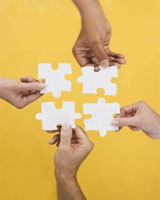 راهنمایان آموزشی بر اساس نتایج مشاهداتشان و ویژگی های رفتاری معلمان 
از چه روشهایی برای برخورد با معلمان می توانند استفاده کنند .
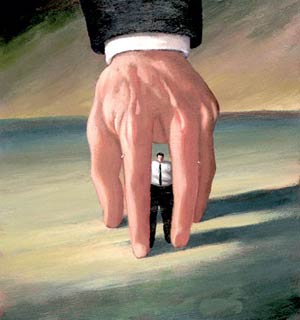 روش کنترل دستوری
اگرراهنمای آموزشی تحلیل خود از مشاهده کلاسی را به معلم ارائه کند ، هدفهایی را برایش وضع نماید و به او بگویید که باید فعالیت ها و اقدامات را انجام دهد از روش یا رفتار کنترل دستوری استفاده کرده است . 
در این روش راهنمای آموزشی تا حد بسیار ی از اختیاراتش استفاده می کند و معلم را متقاعد می سازد که برای بهبود مشکلش باید فعالیت هایی را انجام دهد . 
در چنین روشی فرض بر این است که در زمینه مشکل معلم دانش و تخصص راهنما بیشتر است .
راهنمای آموزشی بهتر از معلم می داند که چه فعالیت ها و اقداماتی برای اصلاح فرآیند تدریس باید اتخاذ گردد . بنابراین اوست که تصمیمات نهایی را برای معلم می گیرد . 
 افرادی که در پست های صفی خدمت می کنند می توانند با استفاده از اختیارتشان و با توجه به سلسه مراتب سازمان اوامر یا انتظارات خود را به صراحت بیان کنند و از معلمان بخواهند که آنها را اجرا کنند . مثل مدیران مدارس با استفاده از قدرت قانونی (صفی ) 
ولی راهنمایان آموزشی به لحاظ پست ستادی فقط می توانند معلمان را متقاعد سازند یا از اوامر آنان پیروی کنند . 
در روش کنترل دستوری راهنمای آموزشی می تواند مراحلی در کار با معلم رعایت نماید که عبارتند از : تشخیص و بیان مشکل  ، مشخص کردن مشکل معلم با کمک خودش ، شنیدن نظرهای معلم ، حل مسئله ، هدایت معلم ، بررسی واکنش معلم و بررسی و پیگیری پیشرفت طرح
موارد استفاده استفاده از روش کنترل دستوری
وقتی که معلمان در سطوح رشدی بسیار پایینی عمل می کنند 
وقتی معلمان در مورد موضوعی که راهنمای آموزشی که دارای اختیارات سازمانی است برای آن اهمیتی حیاتی قائل است ، دانش کافی ندارند یا تمایل ندارند روی آن کار کنند .
وقتی که معلمان در اجرای تصمیمات اتخاذ شده هیچگونه دخالتی ندارند و یا در قبال اجرای آن مسئول و پاسخگو نیستند . در حالی که راهنمای آموزشی در اجرای تصمیمات دخیل است و در قبال آنها مسئولیت تام دارد . 
 وقتی که راهنمای آموزشی نسبت به حل مسئله یا موضوع مطرح شده تعهد دارد ولی معلم تعهدی ندارد 
در مواقع اضطراری
روش اطلاعاتی دستوری
اگر در فرآیند نظارت و راهنمایی آموزشی بالینی راهنمای آموزشی یک منبع اطلاعاتی باشد و راه حل های مختلف عملی را به معلمان پیشنهاد کند و آنان بتوانند از میان راه حلها یکی را انتخاب کنند راهنمای آموزشی از روش اطلاعاتی دستوری استفاده کرده است . 
در این روش راهنمای آموزشی ضمن دادن اطلاعات به معلم همواره در صدد گرفتن بازخورد از اوست براساس پیشنهادهای راهنمای آموزشی معلم فعالیت های گوناگونی را انجام می دهد که نحوه و زمان انجام دادن آنها را راهنمای آموزشی تعیین می کند . 
در روش نظارت و راهنمایی اطلاعاتی دستوری به معلم اختیار داده می شود که راه حل را انتخاب کند اما مسئولیت اولیه تصمیم گیری بر عهده راهنمای آموزشی است هر چه معلم در انجام دادن فعالیت ها ی مورد نظر مهارت و تسلط بیشتری پیدا کند راهنمای آموزشی می تواند مسئولیت بیشتری را در تصمیم گیری ها بر عهده او بگذارد و بدین طریق در جهت همکاری متقابل حرفه ای و مسئولیت مشترک گام بر دارند .
موارد استفاده از روش اطلاعاتی دستوری
زمانی که معلم در سطوح رشدی نسبتا پایینی عمل می کند .
زمانی که معلم دانش لازم  را در مورد موضوعی ندارد ولی راهنمای آموزشی به وضوع آن دانش و معرفت را دارد . 
زمانی که معلم احساس سر در گمی یا بی تجربگی می کند یا در مورد آنچه می خواهد انجام دهد دچار تردید است و نظر خاصی ندارد ولی راهنمای آموزشی از کارها یا فعالیت های موفقیت آمیز آگاه است . 
زمانی که راهنمای آموزشی علاقه مند و مشتاق است که مسئولیت آنچه را معلم می خواهد انجام دهد یا به آزمایش بگذارد بر عهده بگیرد .
 زمانی که وقت ضیق است فشارها و مشکلات مشخص هستند و اتخاذ اقدامات سریع ضروری است  .
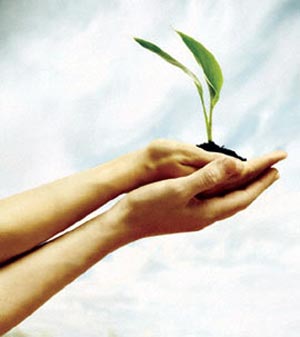 روش مبتنی بر همکاری مشترک یا تشریک مساعی
چنانچه راهنمای آموزش در فرآیند نظارت و راهنمایی بالینی ، علاقه مند باشد مسئله ای را به طور مشترک و با همکاری متقابل با معلم حل کند و معلم را تشویق کند تا ادراکات و نظرهایش را در مورد آن مسئله یا مشکل بیان کند و در عین حال صادقانه و به طور صریح و روشن عقاید خودش را نیز بیان کند به طوری که مبادله صادقانه و آشکار نظر ها بینجامد از نظارت و راهنمایی آموزشی مبتنی بر همکاری مشترک و متقابل استفاده کرده است .
اساس و پایه این نوع نظارت تشریک مساعی بین راهنمای آموزشی و معلم است .
 راهنما و معلم هر دو بر اساس درک متقابل از موضوع یا مسئله معینی در مورد راه حلی واحد توافق می کنند .
موارد استفاده از روش مبتنی بر همکاری مشترک یا تشریک مساعی
زمانی که معلم در سطوح رشدی متوسطی عمل کند.
زمانی که معلم و راهنما ی آموزشی به طور یکسانی در موضوع یا مسئله مورد نظر تخصص دارند.
زمانی که معلم و راهنمای آموزشی هر دو در اجرای تصمیم دخالت دارند.
زمانی که هر دو در قبال حل مسئله تعهد دارند.  

این روش نظارت و راهنمایی آموزشی وقتی سودمند و اثر بخش است که هر دو از دانش، تخصص، مهارت، مشارکت و علاقه مندی مشابهی نسبت به مسئله مورد نظر برخوردار باشند . 
رفتارهای راهنمای آموزشی باید کاملا نشان دهنده اعتقاد او به برابری با معلم در این روش باشد
روش غیر دستوری
چنانچه راهنمای آموزشی تشخیص دهد معلمی توانایی تفکر در مورد کارش را به بهترین وجه دارد و خواستار آزادی عمل در مورد وظایفش است وظیفه او صرفا کمک به معلم در انجام دادن آن وظایف است .
در روش غیر دستوری بر این فرض استوار است که خود معلم به بهترین وجه می داند که چه تغییرات آموزشی ای باید در کارش انجام گیرد و بطور مستقل توانایی فکر کردن و عمل کردن در مورد آنها را دارد . 
نقش راهنمای آموزشی کمک کردن به معلم در فرآیند تفکر در باره فعالیت ها و عملیاتی است که در صدد انجام دادن آن است .
موارد استفاده از روش غیر دستوری
وقتی که معلم در سطوح بالایی از رشد حرفه ای عمل کند. 
زمانی که دانش و تخصص معلم در مورد موضوع از دانش و تخصص راهنمای آموزشی بیشتر است.
زمانی که معلم در قبال اجرای تصمیماتش مسئولیت تام دارد. 
زمانی که معلم نسبت به حل مسئله تعهد دارد. 
       در روش غیر دستوری معیارهایی همچون سطح رشد، تخصص، مسئولیت و تعهد به طور بارز در کار معلمان          باید مشاهده شود .
رویکردهای نظارتی، پیامدها و میزان حق انتخاب معلمان
مرحله چهارم : تشکیل جلسه با معلم پس از مشاهده
جلسه مذکور به منظور تدوین برنامه ای برای اصلاح فرآیند آموزش تشکیل می شود . 
راهنمای آموزشی باید معلم را در جریان مشاهداتش قرار دهد تا بازخوردی از عملکرد خود داشته باشد .
طراحی و توسعه برنامه ای برای اصلاحات آتی ممکن است بر عهده راهنما  یا با مشارکت معلم انجام گیرد .
مرحله پنجم : تجزیه و تحلیل مراحل چهار گانه پیشین
این مرحله انتقاد از چهار مرحله پیشین است. 
تمام فعالیت های قبل مورد ارزیابی قرار می گیرد.
اگر نیاز به تجدید نظر داشت قبل از اجرای مجدد تبادل نظر می شود.
نکات مهم و سود مند و فعالیت ها، کارهای فاقد ارزش و تغییراتی که باید صورت گیرد مورد نقد و بررسی قرار می گیرد.
با توجه به به باز خورد برنامه معلم و راهنما ی آموزشی می توانند تصمیم بگیرند که چه فعالیت هایی را ادامه دهند در چه قسمتهایی از برنامه تجدید نظر کرده و تغییراتی بوجود آورند.
مهارت های لازم برای نظارت کلاس درس محور
1) اعتماد سازی و برقراری ارتباط مثبت 
2) کشف نظام باورهای معلم و استفاده از آنها
3) تشویق به تفکر و پژوهش مستمر در فرایند تدریس
4) جمع آوری اطلاعات نظامدار
5) تفسیر و استفاده از داده ها
6) برگزاری کنفرانس
7) ایجاد جوی که در آن کارگروهی ، همکاری  و رشد مستمر ارزشمند باشد
با سپاس فراوان
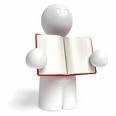 رشد حرفه ای
معلمان
مفاهیم رشد حرفه ای
اخیراً رشد حرفه ای معلمان به عنوان راهبردی برای بهبودکیفیت مدارس اهمیت زیادی پیدا کرده است. هرگونه پیشنهادی جدید برای اصلاح، تغییر ساختار، یا تحول مدارس، بر رشد حرفه ای معلم به عنوان ابتدایی ترین وسیله ایجاد تغییرات مورد نیاز تأکید دارد.
مفهوم رشد حرفه اي
شامل تمام تجربه های طبیعی یادگیری و فعالیت های آگاهانه و برنامه ریزی شده می شود که فواید مستقیم و غیر مستقیم برای تک تک معلمان، گروهها و مدرسه دارد و به ارتقاء کیفیت آموزشی در کلاس درس کمک می کند. 
فرایندی است که معلمان به تنهایی و با همکاری سایر معلمان مسؤولیت های خود را  به عنوان عاملان تغییر در اهداف تدریس، بررسی، نوسازی و گسترش می دهند و از این طریق دانش، مهارت و هوش عاطفی ضروری برای تفکر، برنامه ریزی و عمل حرفه ای خوب با بچه ها، جوانان و همکاران در هریک از مراحل زندگی تدریس به طور انتقادی کسب و ارتقاء می دهند. 
دی و لیتچ(2007


به عقیده گلیکمن، گوردون و رز گوردن (2007) اساساّ هر تجربه ای که دانش، نگرش ها، مهارت ها و فهم و درک معلمان از کارشان را غنی سازد در حیطه رشد حرفه ای قرار می گیرد.